Стерник Сергей Геннадьевич

Сертифицированный аналитик рынка недвижимости,
доктор экономических наук, профессор

79035497765@yandex.ru
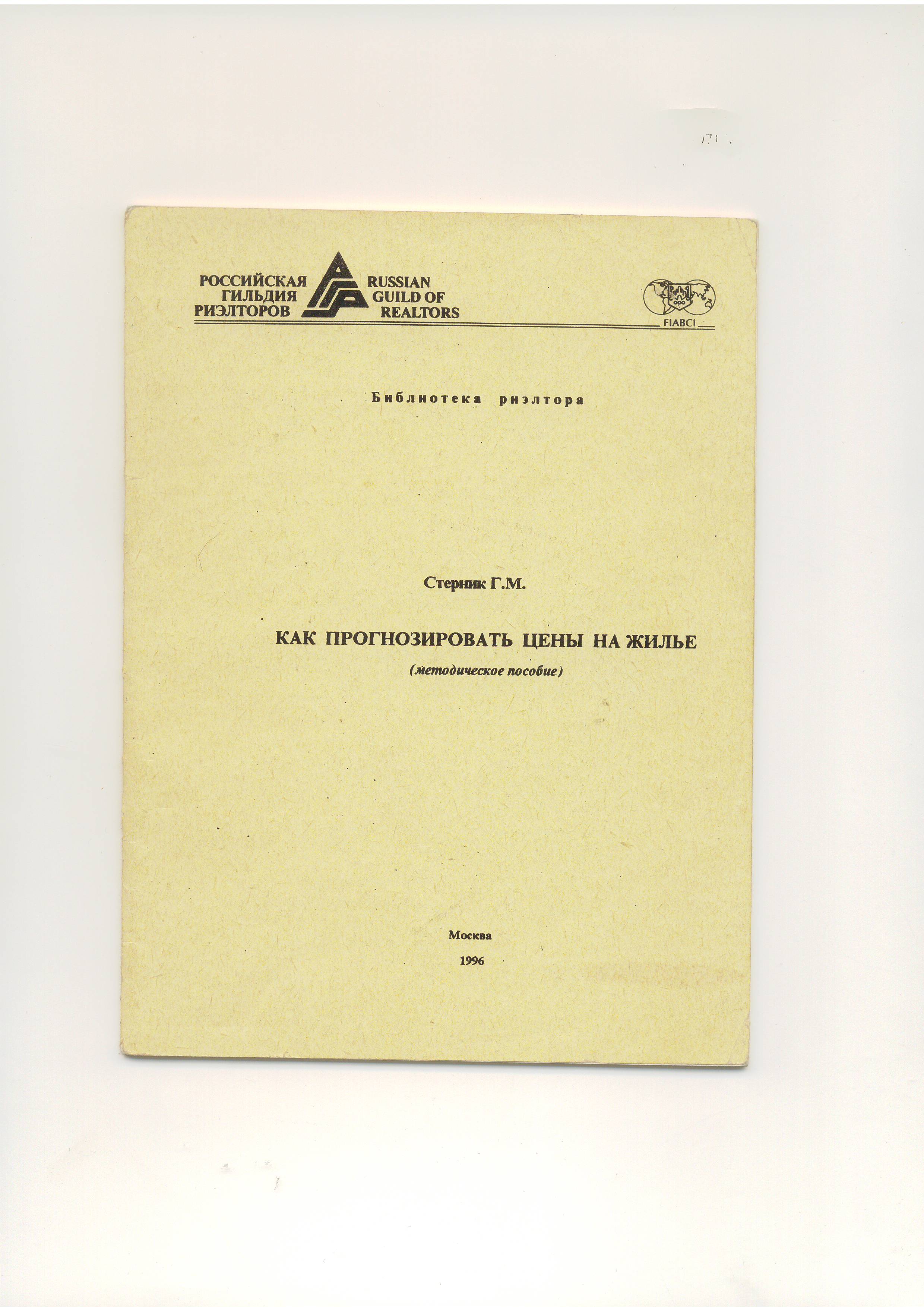 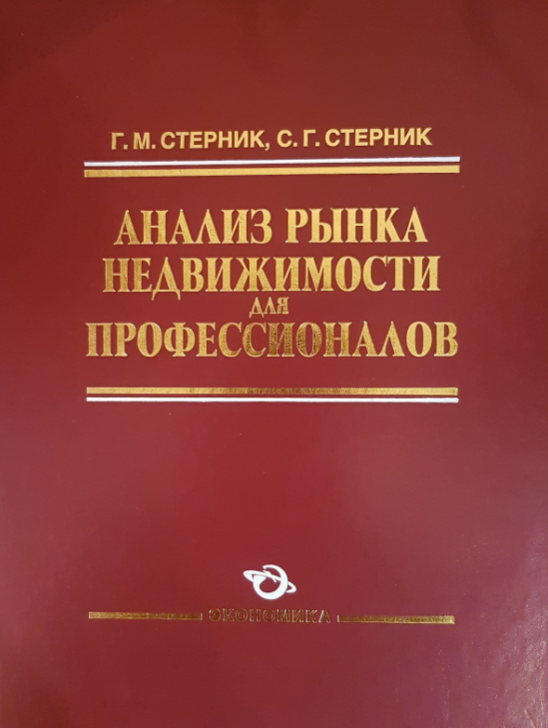 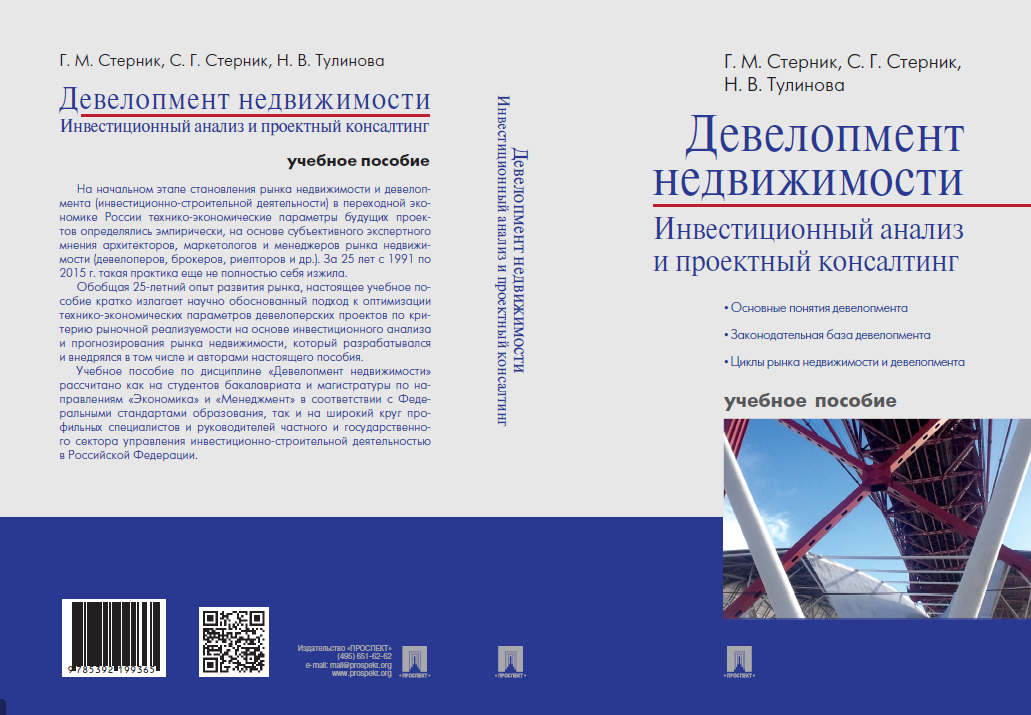 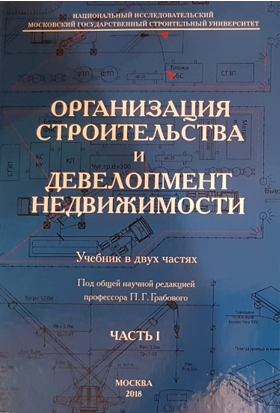 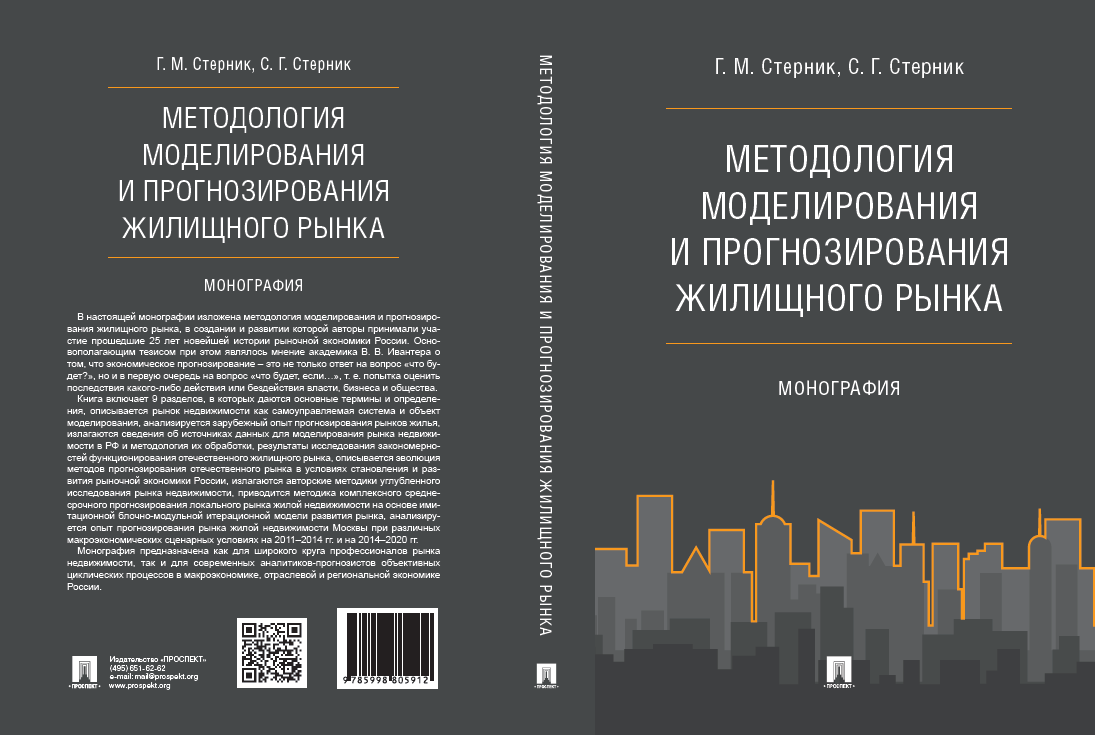 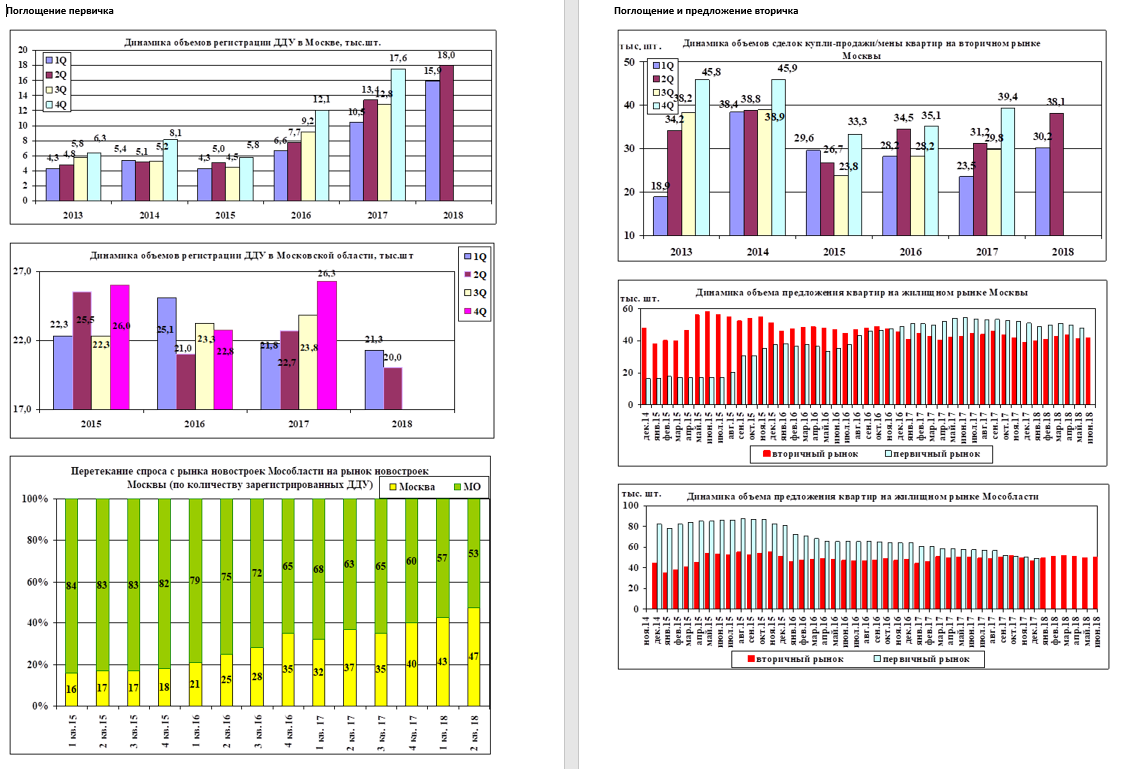 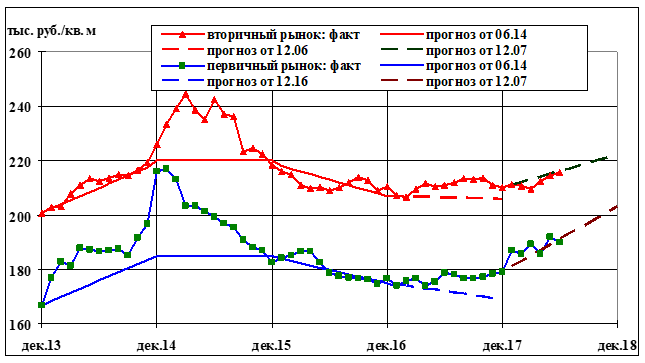 Спасибо за внимание!